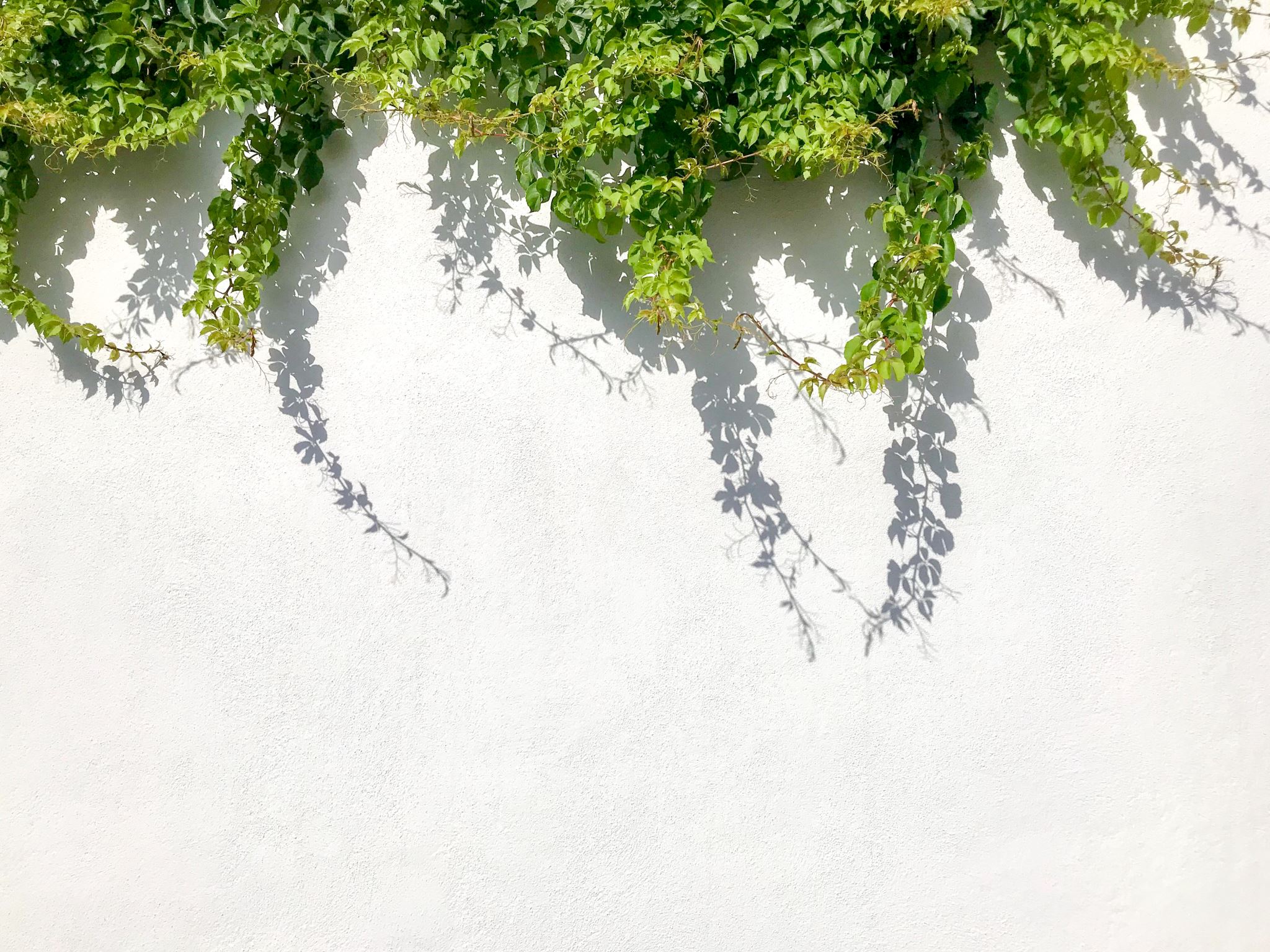 Enrichment – Internet of Trees
Intro
Dan Fitton
Janet Read
From the ChiCI group at UCLan.
Department of Computing
UCLan Centre for Digital Life
The Challenge
To gather data from trees on air quality around Clitheroe and the Local area to see what effect trees might have on air quality and to see how air quality varies
To find ways to make the data exciting for children in KS1 and KS2 and also to package that data in interesting ways for the local community
The Learning Journey
Learn about air quality and trees and the geography of the local area
Learn about data science and how data can be gathered, visualized and used
Learn about sensing technologies and sensing components
Learn about ‘science communication’ and how to tell children about the findings
The Royal Society
www.royalsoc.org
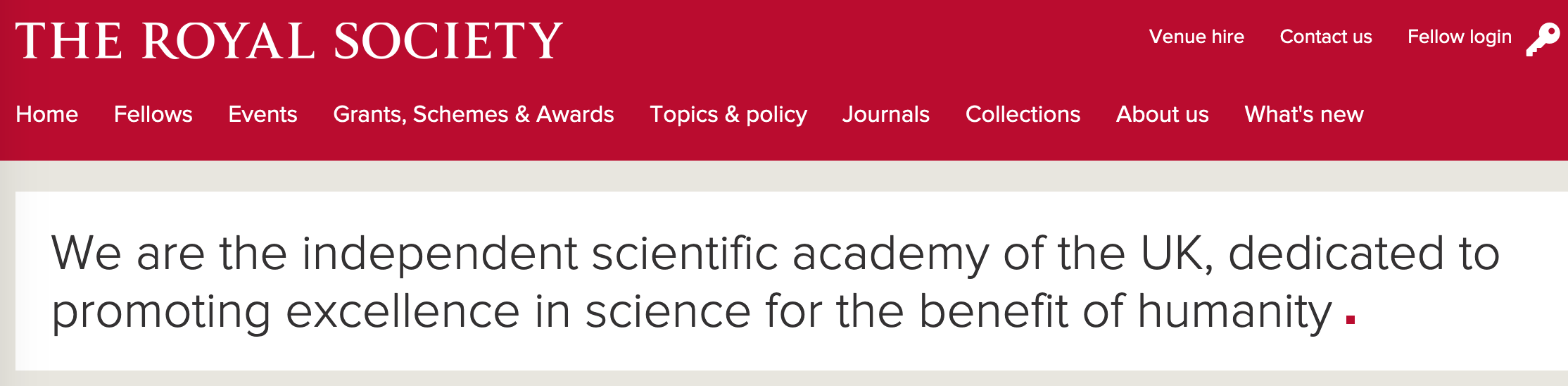 Today
Trees and Air - US
Mapping local area – YOU
Sensing kit - US
From the BBC – Trees
Humans have always cleared forests to make way for settlements. But increasingly, greenery has been edging its way back into modern urban landscapes, and for good reason. Vegetation helps cities become better habitats for wildlife and for people, and it helps to make city air safer.
Trees have a remarkable range of traits that can help reduce urban air pollution, and cities around the world are looking to harness them. In January 2019, the mayor of London announced that 7,000 trees would be planted before the end of the following year. Meanwhile, China’s Hebei Province, home to Beijing, has been working on a “green necklace” of plants that could help reduce pollution from factories that surround the capital. And Paris is planning an urban forest that will encompass its most iconic landmarks in an effort to adapt to climate change, and also improve the city’s air quality.
Nitrogen Dioxide
To find what our air quality is like, we need to measure the concentration of pollutants (harmful gases and dust) in the air.   In most towns, the pollutant of most concern is nitrogen dioxide (NO2). 
Nitrogen dioxide is a harmful gas produced by burning fossil fuels. Petrol and diesel fuels used in car engines are one of the biggest sources of NO2, so levels are highest near roads. Other sources include burning of coal and gas in power stations to produce electricity and gas boilers used for heating. 
NO2 can make it harder to breathe and can damage people’s lungs if they are exposed to it for a long time. NO2 particularly affects children, and people who already have breathing problems such as asthma.
What is Air Pollution?
The overall air pollution index for a site or region is determined by the highest concentration of five pollutants:
Nitrogen Dioxide
Sulphur Dioxide
Ozone
Particles < 2.5µm (PM2.5)
Particles < 10µm (PM10)
What is the Daily Air Quality Index?
The DAQI tells you about levels of air pollution. It also provides health advice in the form of recommended actions you may wish to take, according to the level of air pollution. The index is numbered 1-10 and divided into four bands, low (1) to very high (10), to provide detail about air pollution levels in a simple way. This system was recommended by the Committee on Medical Effects of Air Pollutants (COMEAP).
UK Air
https://uk-air.defra.gov.uk/latest/google-earth
Activity
Using the map that we have shared with you – find a GREEN, RED and YELLOW (or ORANGE) pen – or – you can do this online with some paint type package!!!
Mark 5 places in GREEN where you think the air quality will be FANTASTIC
Mark 5 places in YELLOW (or ORANGE) where you think the air quality will be okay
Mark 5 places in RED where you think the air quality will be BAD

See also this URL - https://www.openstreetmap.org/relation/8247195
ReGroup
Let’s gather in what you have……..
Thinking about sensing technology
We can buy sensing technology with money from the Royal Society.  We will need to place these technologies in 3 sites where there are also a ‘collection’ of trees 
How many trees should make a collection?
Where are the trees?
Where shall we place sensors?
Follow on work - optional
Find out anything you can about air quality – about climate change and air quality – about trees and air quality and about trees and climate change – or about local things happening in the region that support air quality initiatives and climate change initiatives
You CAN bring that along next week – BUT it has to be presented as a 45 second ‘show and tell’
See you next week – stay green stay lean !!